Week 4, Day 3Observer, continued
Return Quiz
Coupling & Cohesion
Observers
Class structure for observers
Sequence diagram for observers
How it improves coupling
How it improves cohesion
Downsides
Exam next week (Week 5), Tuesday
SE-2811
Slide design: Dr. Mark L. Hornick
Content: Dr. Hornick
Errors: Dr. Yoder
1
Coupling vs. Cohesion
Module 4 shows what we are trying to avoid: low cohesion and high coupling
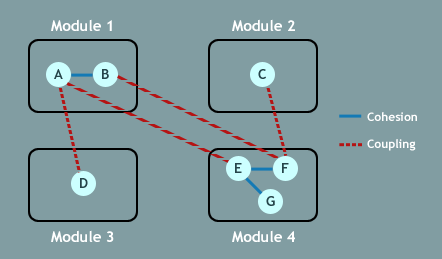 (more lines==lower)
(more lines==higher)
SE-2811
Dr. Mark L. Hornick
http://www.jesusgilhernandez.com/2012/11/28/cohesion-and-coupling/
2
Basic class relationships
Subject
------------------------------
attach():voiddetach():voidnotifyObservers():void
Observer----------------
update(???):void
-observers
1..*
SubjectClass
ObserverClass1
ObserverClass2
3
Collaborations between objects in the Observer pattern
s:SubjectClass
o1:ObserverClass1
o2:ObserverClass2
attach(???)
attach(???)
notifyObservers()
update(???)
getContextSpecificInfo()
update(???)
getContextSpecificInfo()
4
Consequences (positive)
Coupling between Subject and Observers:
Subject knows it has a list of Observers, but not specific classes
Each Observer conforms to the simple interface of the abstract Observer Interface.
Hence, coupling is
Minimal
Abstract
Consequences (positive)
Cohesion is increased from single-class implementation
State management and display/response are separated
E.g. GUI innards separated from “your code”
E.g. Web access separated from display
Consequences (negative)
Broadcast communication
Notification is broadcast to all interested objects.
Observers can be added/removed at any time.
Observer decides when it needs to be notified.
Unexpected updates
Observers have no knowledge 
Of each other’s presence.
About the cost of “state change of subject”
Cascade of updates.
SE-2811
Dr. Mark L. Hornick
[ADDED SLIDE]Timing of multiple observers
All observers get notified at essentially the same time.
In the lab, all observers should be integrated into the same program and run at the same time.
SE-2811
Dr. Mark L. Hornick
8